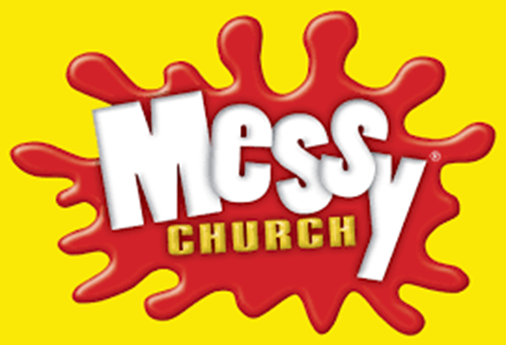 All Age Connect Aotearoa (Incorporated Society)
Messy Church New Zealand
Background
Messy Church began in the United Kingdom in 2004
Lucy Moore developed her idea while working for Bible Reading Fellowship (UK) < www.brf.org.uk >. 
Lucy’s is as secondary school teacher and Anglican Lay Canon of Portsmouth Cathedral. Recently (Feb 2022) she was appointed as the first Head of the Church of England’s new Growing Faith Foundation. 
The Rev Debbie Smith was the first NZ National Co-ordinator appointed in New Zealand in 2009 with resourcing provided by an anonymous UK donor through the BRF.
Background
Lucy Moore came to New Zealand in 2014 to speak at conferences around the country giving encouragement as the movement grew in New Zealand. 
The UK resourcing was given with an expectation that Messy Church NZ would develop its own resourcing and leadership. 
Currently our National Team operate as an informal group reliant on UK funding which ceased in 2020. It is important for the ongoing life of Messy Church NZ that we develop our own constitution and ways and means of doing things here.
3
Finding a way forward
Several Messy Church leaders from NZ attended the International Messy Church Conference in North Devon UK in 2019. 
There we were encouraged by the head of BRF UK, Richard Fisher, Lucy Moore and others, to develop a legal structure to carry on the development of Messy Church in NZ.
the National Team began working towards forming a constitution for New Zealand.
4
Why a legal entity?
Give clarity to our vision and purpose
Give guidance and direction to local Messy Church leaders and groups
Provide resources, training opportunities, and conferences to promote Messy Church
Provide for leadership succession over time
Be a source of information and guidelines to general enquirers and denominational leaders on Messy Church
5
Why a legal entity?
To implement a plan for the ongoing support of existing groups and support the development of new groups
To acquire the protections and benefits of Charitable Status, including tax deductibility for donations.
To enable us to apply to appropriate bodies for project grants.
6
Why a legal entity?
To be properly and appropriately accountable for our activities.
To be a liaison group for Messy Church internationally and an agent through a formal Agreement, for BRF and Messy Church UK.
7
Constitution Objects:
3.0 Purposes of Society
3.1 The Society is a Christian organisation and has been formed to carry out the following Charitable Purposes:
To promote and resource within recognised Christian denominations and churches in New Zealand the concept of All Age Christian worship and community formation as expressed by the Messy Church concept promoted and developed by the Bible Reading Fellowship, a registered charity in the United Kingdom (“BRF”), and pursuant to an agreement with BRF. (See Appendix 1)
To be the New Zealand representative for the Messy Church programme pursuant to an Agreement with the BRF that in the judgement of the trustees fulfils the primary purpose above (3.1.a).
8
Constitution Objects:
To promote, uphold and educate local Christian congregations on the following values:
Being Christ-centred
Being All-age
Being Creative
Being Hospitable
Celebrating together.
To be a point of connection and communication with the International Messy Church movement, and other groups with similar values.
With the consent and on the invitation of local church leaders, to recruit, train and resource leaders to implement these values within existing Churches and communities of faith.
9
Constitution Objects:
With the consent and on the invitation of local church leaders, to recruit, train and resource leaders to implement these values within existing Churches and communities of faith.
To encourage and enable congregations with these values to connect and co-ordinate together and otherwise to promote national and regional groups, conferences, and workshops, and to host international conferences.
To develop and implement a National Plan to promote the Messy Church values within churches in New Zealand.
To ensure that each Messy Church abides by the relevant Health and Safety and Child-safe regulations and policies that apply in each local situation, noting that the local church authorities have primary responsibility.
To do anything else necessary or helpful to the above purposes, limited by the exclusions of section 3.2 below.
10
Agreement with BRF UK:
Under this agreement the Organisation proposes to:
take responsibility for Messy Church within the Territory (NZ) as defined in clause 2.1;
become the home of Messy Church NEW ZEALAND; 
resource the further growth and development of Messy Church throughout the Territory;
use the Trade Marks in relation to Messy Church in accordance with the agreed terms of Appendix 1.
11
Agreement with BRF UK:
Part of the Agreement means that in exchange for the rights grant to us we would need to return to BRF UK some funding as set out in Clause 5.1.2:-
pay to BRF annually, within sixty (60) days after the end of each calendar year, an amount equal to five percent (5%) of all unrestricted donations received by the Organisation during the calendar year plus ten percent (10%) of all net revenues after expenses received from the sale of goods and services  that use the Trade Marks. The Organisation further agrees to provide BRF with a summary of the financial information used to make the calculations described in this subsection and, when available and accepted or approved by the Organisation’s board of directors, to provide BRF with copies of the Organisation’s final year-end financial statements.
12
What we need to do
At least fifteen people willing to be listed as registered members
The first year there is no membership levy but we will consider a levy such as $10-20 per year after that first year
Members are protected from any personal liability if anything goes wrong
We need to submit the signed constitution to the Registrar of the NZ Companies Office
Once approved we would register with the Charities Commission and seek Charitable and Tax Exempt status from IRD
13
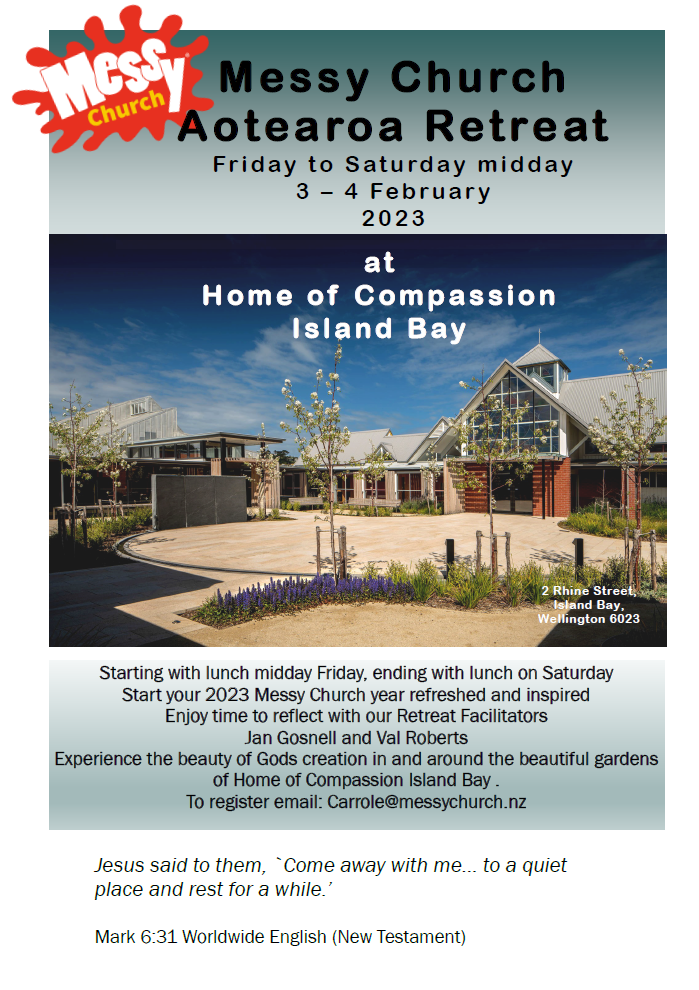 14